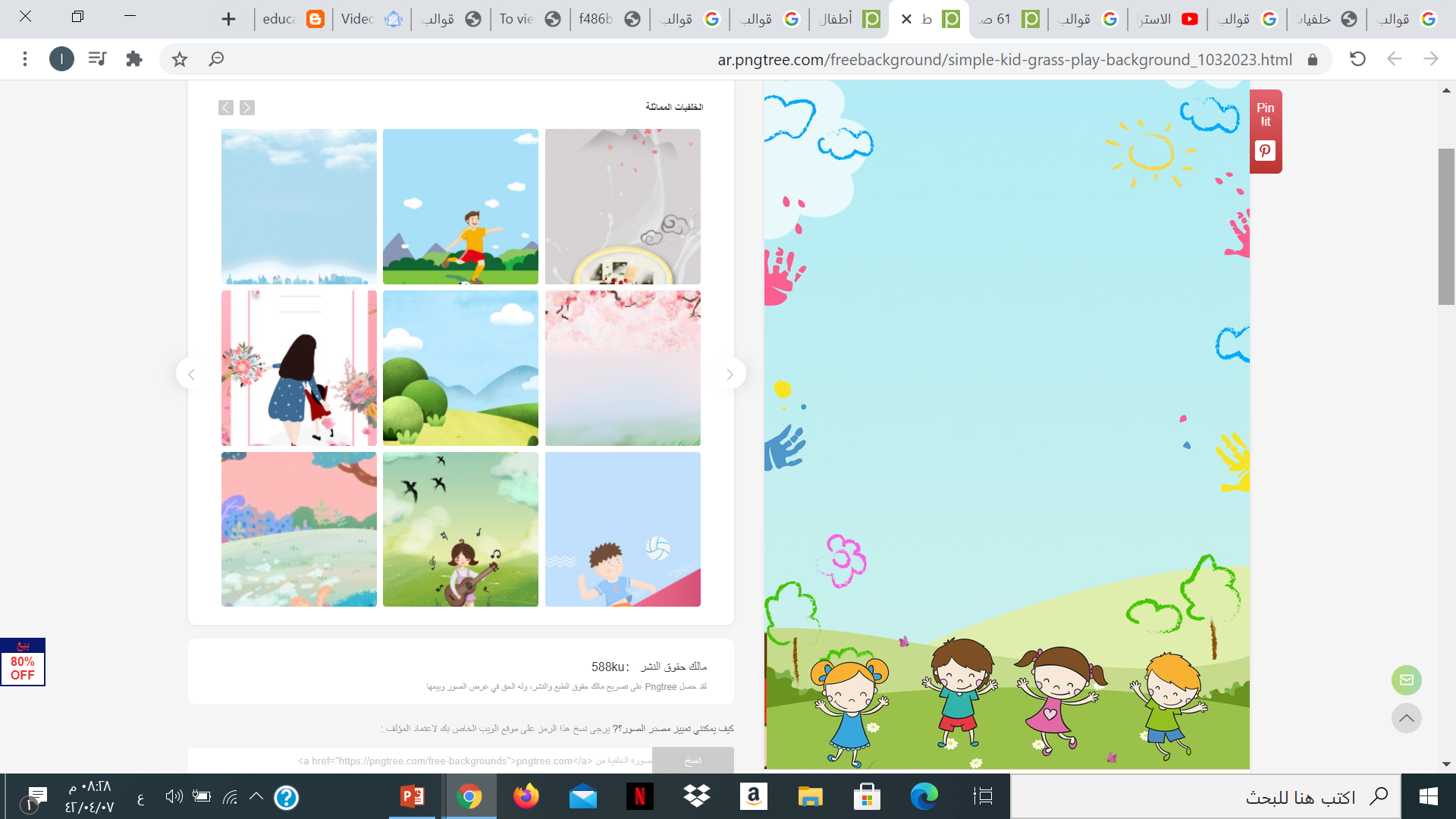 مسابقة اختيار أسماء الطالبات عن طريق الأبواب
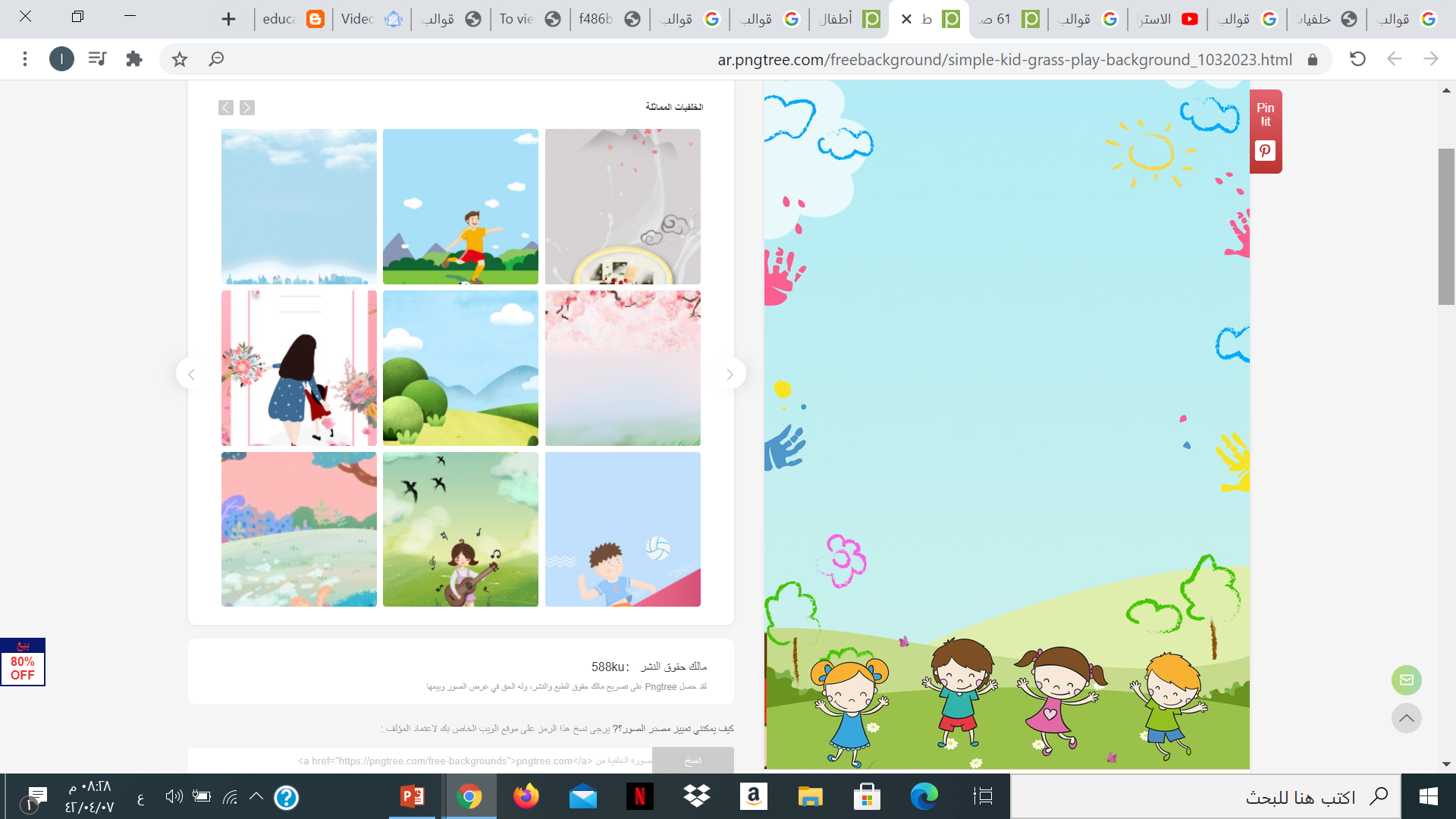 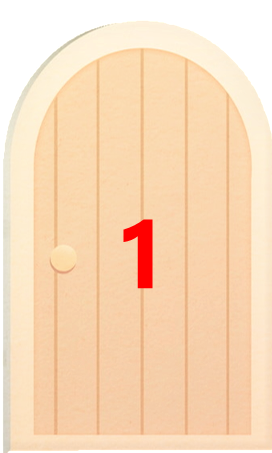 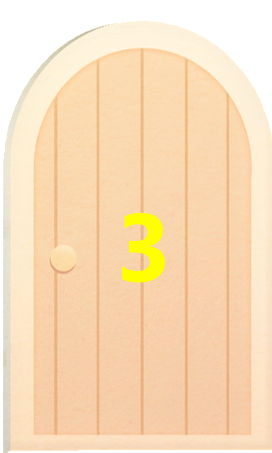 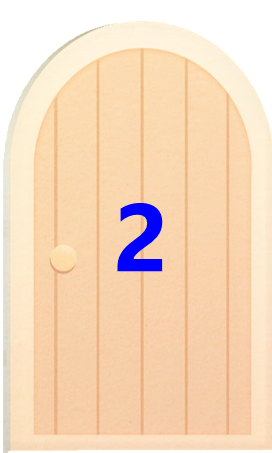 أمل علي
تالين عطية
جوان محمد
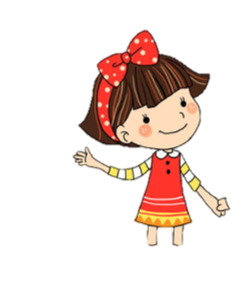 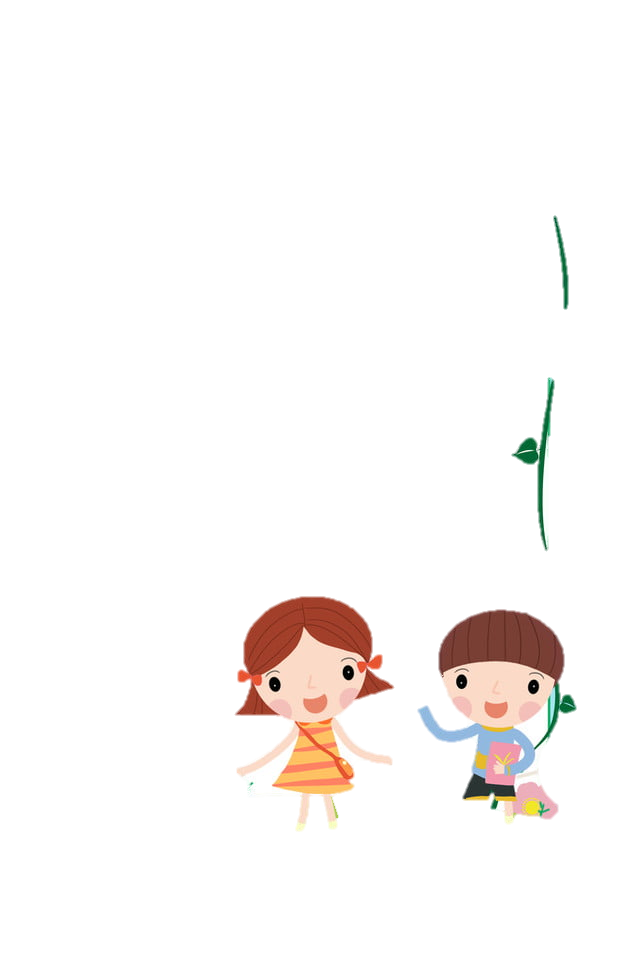 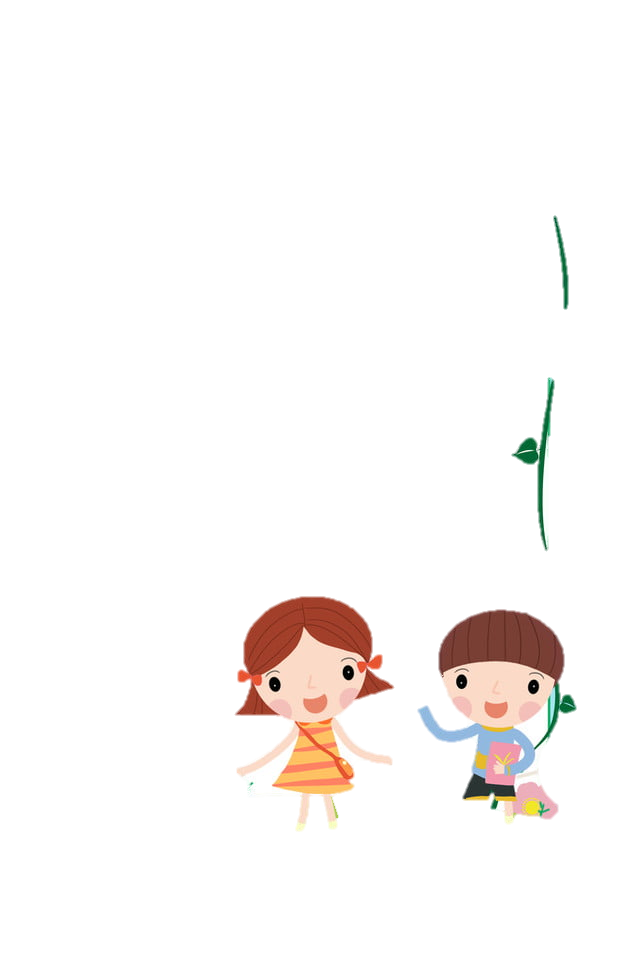 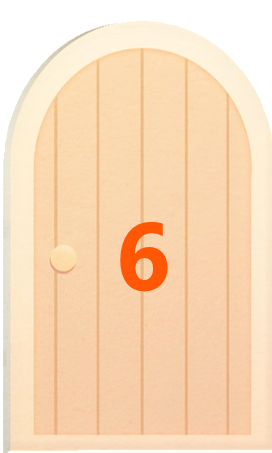 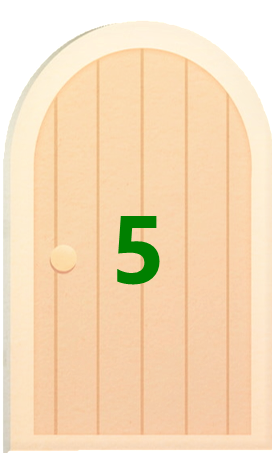 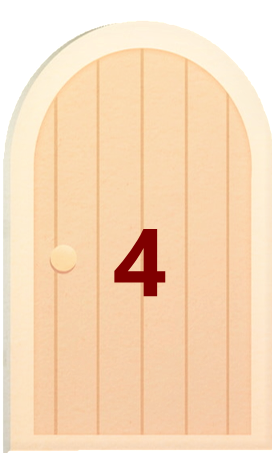 جود علي
جودي جمعان
جوري رزق الله
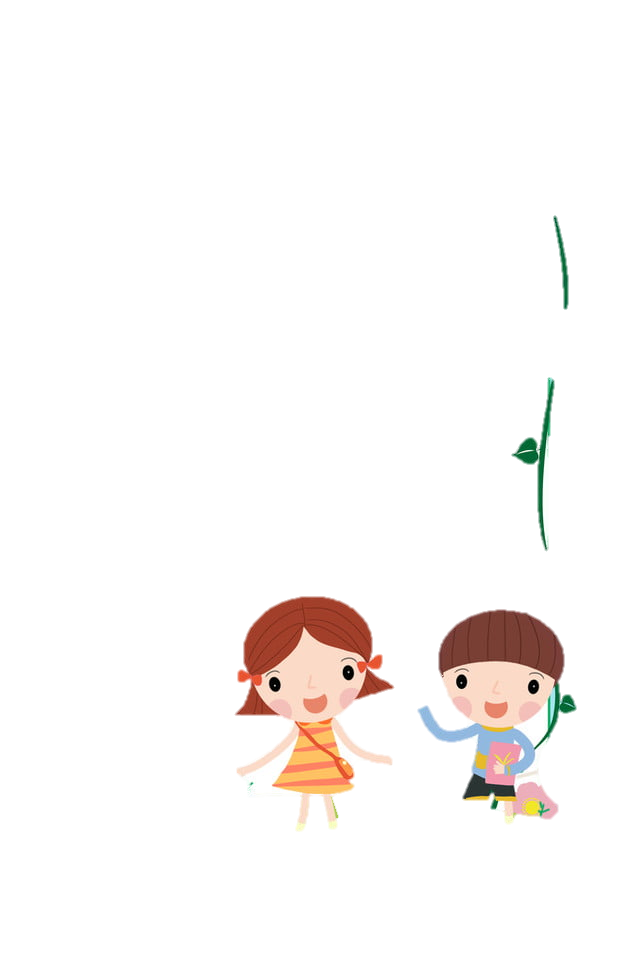 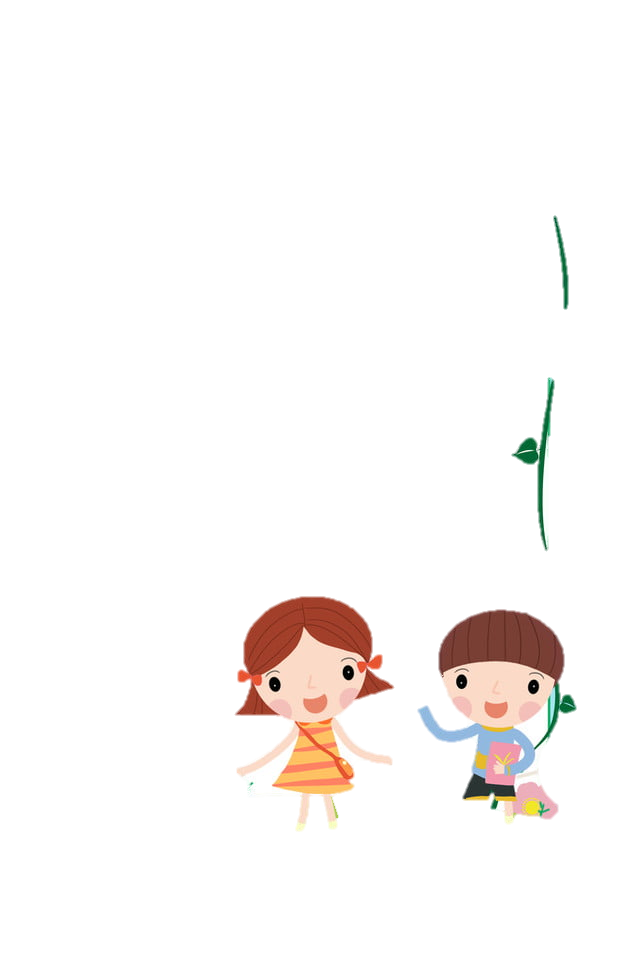 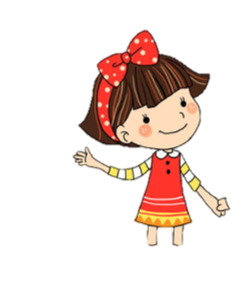 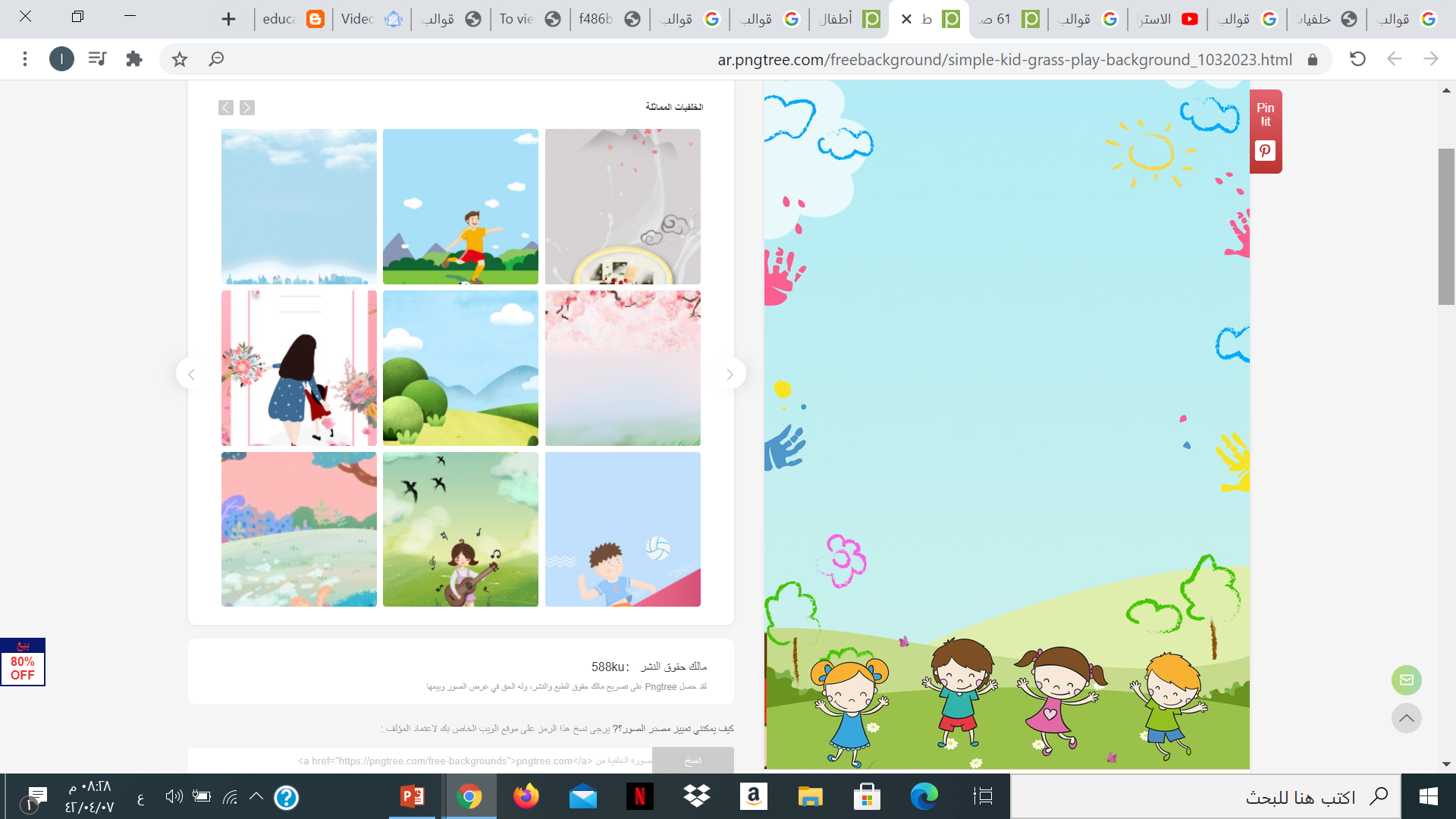 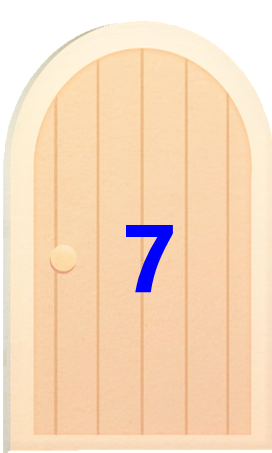 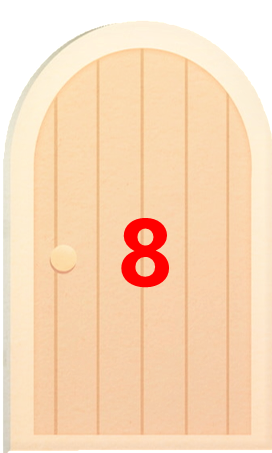 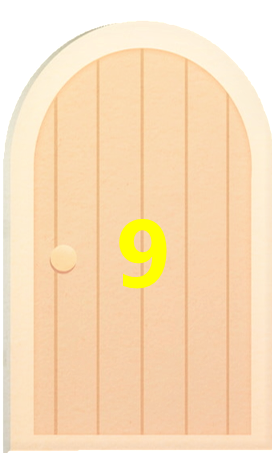 دانا محمد
رهف غرم الله
رغد متعب
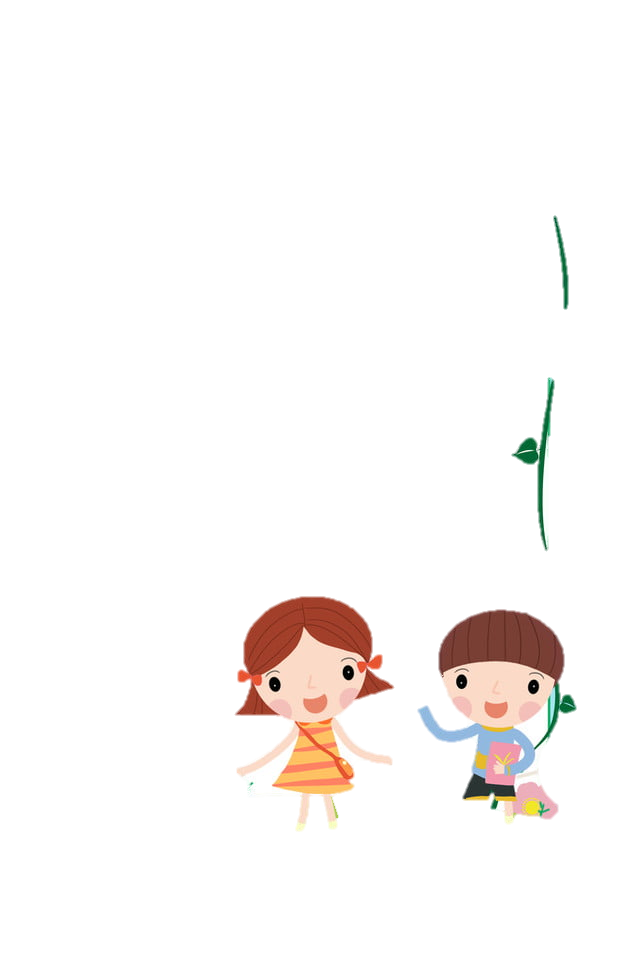 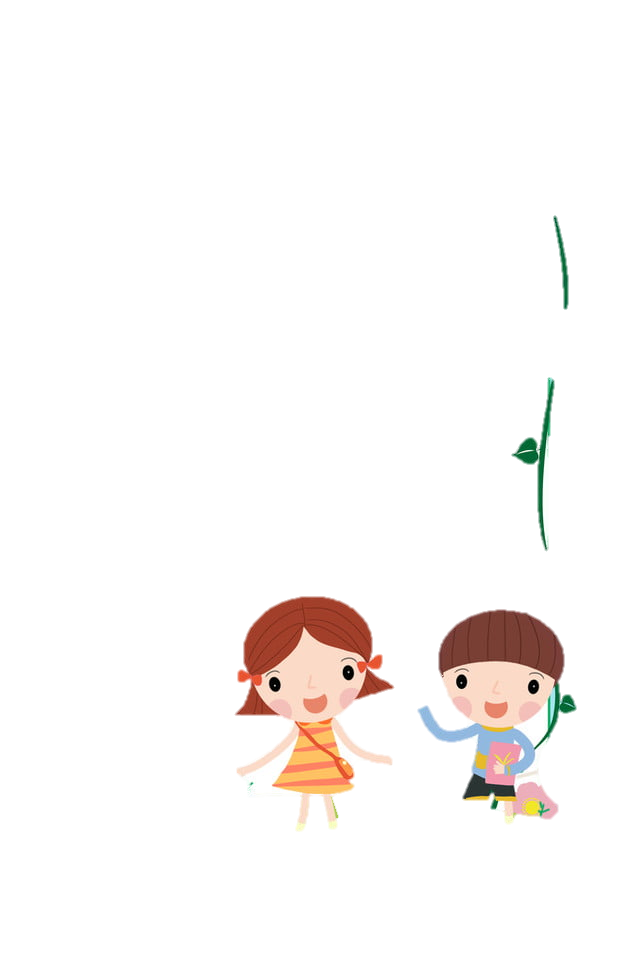 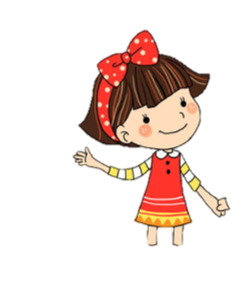 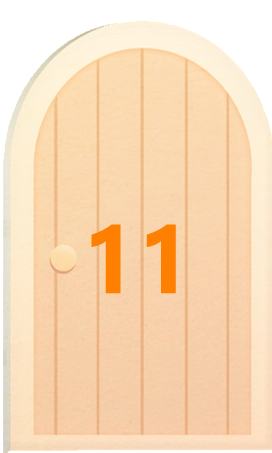 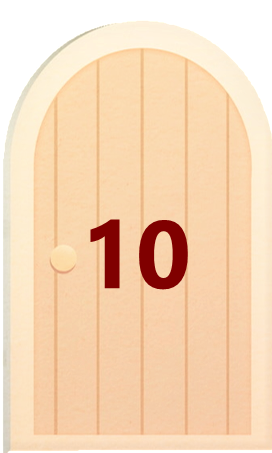 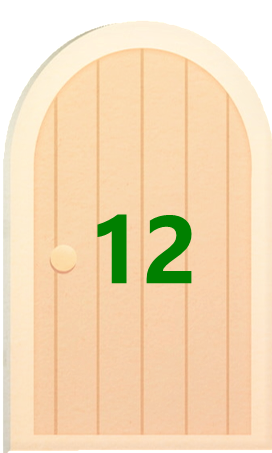 غلا صالح
ريم علي
غدي علي
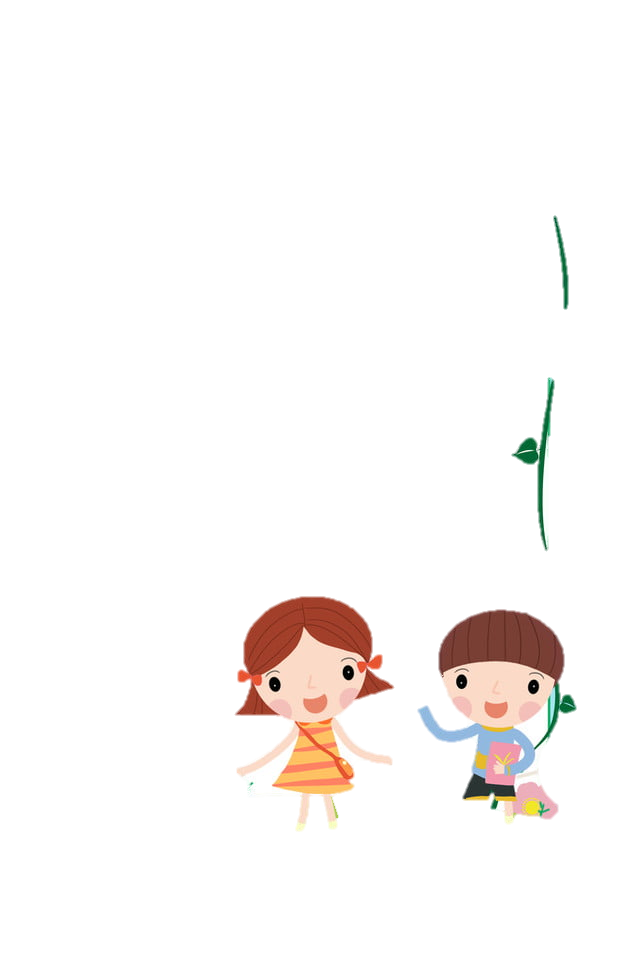 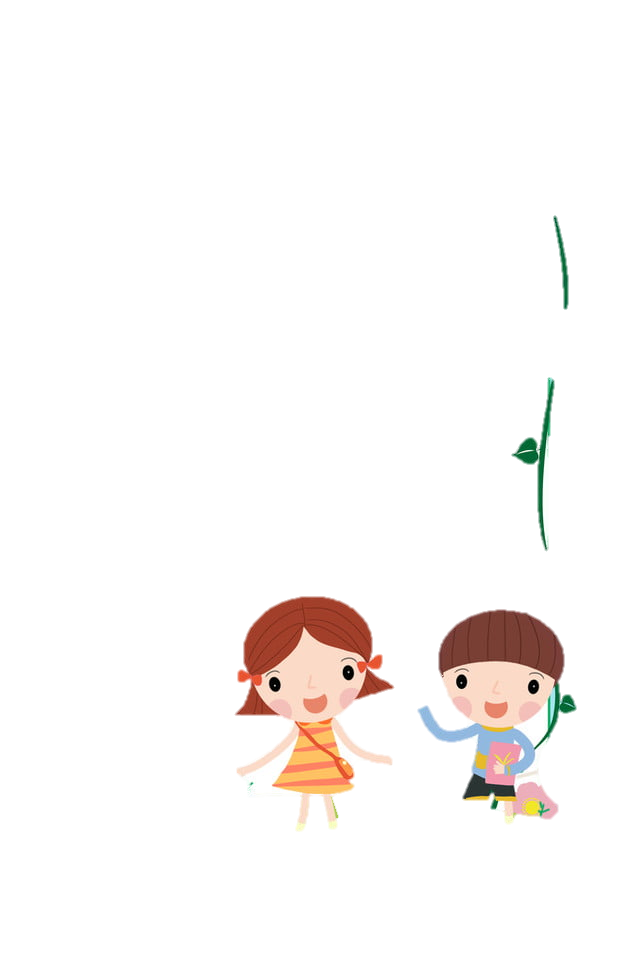 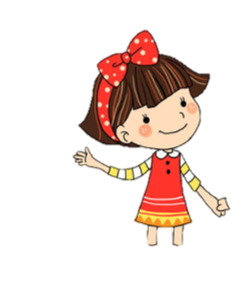 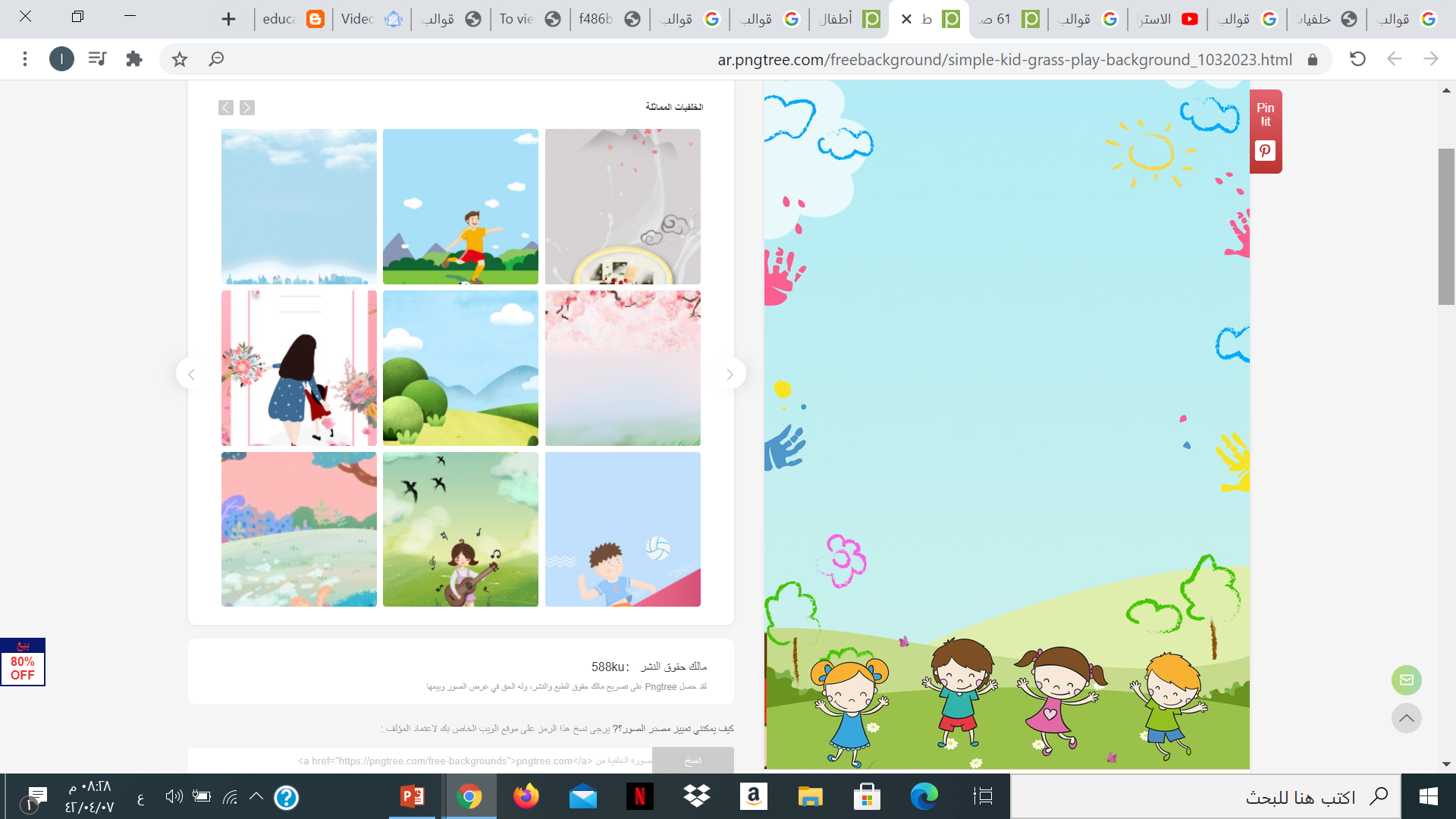 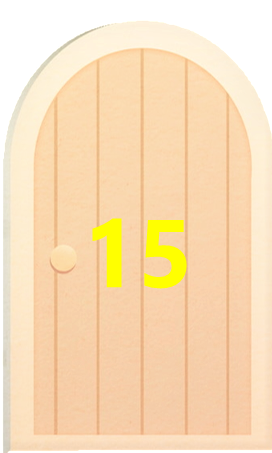 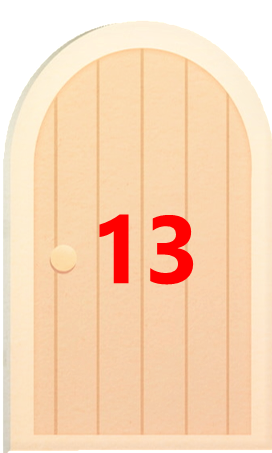 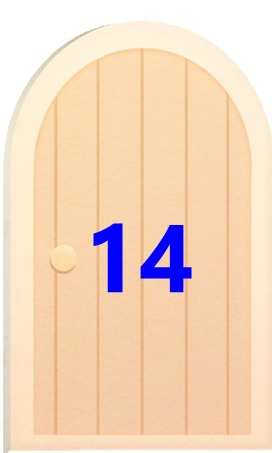 لبنى رزق الله
ضي القحطاني
لانا محمد
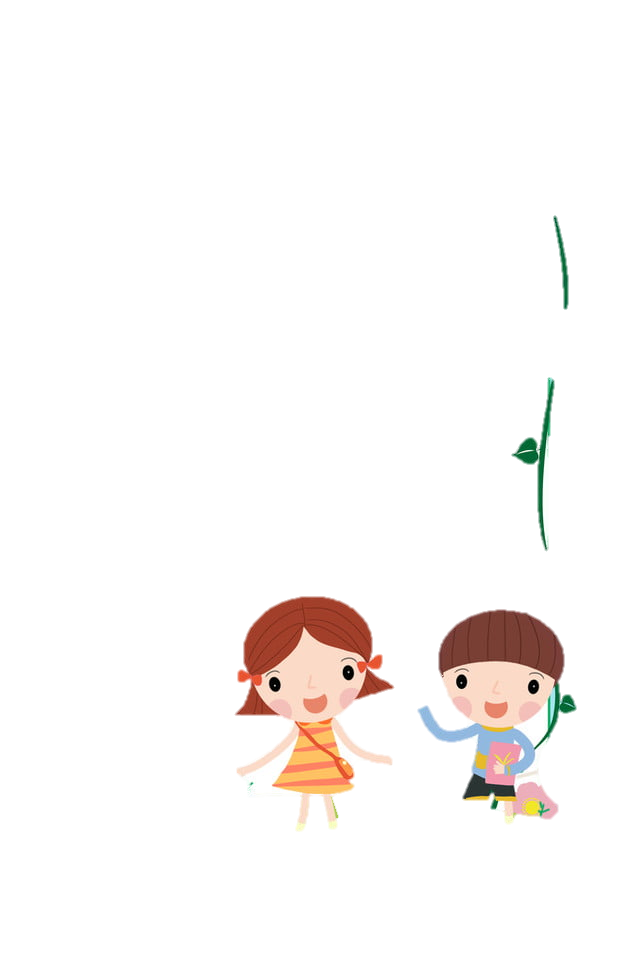 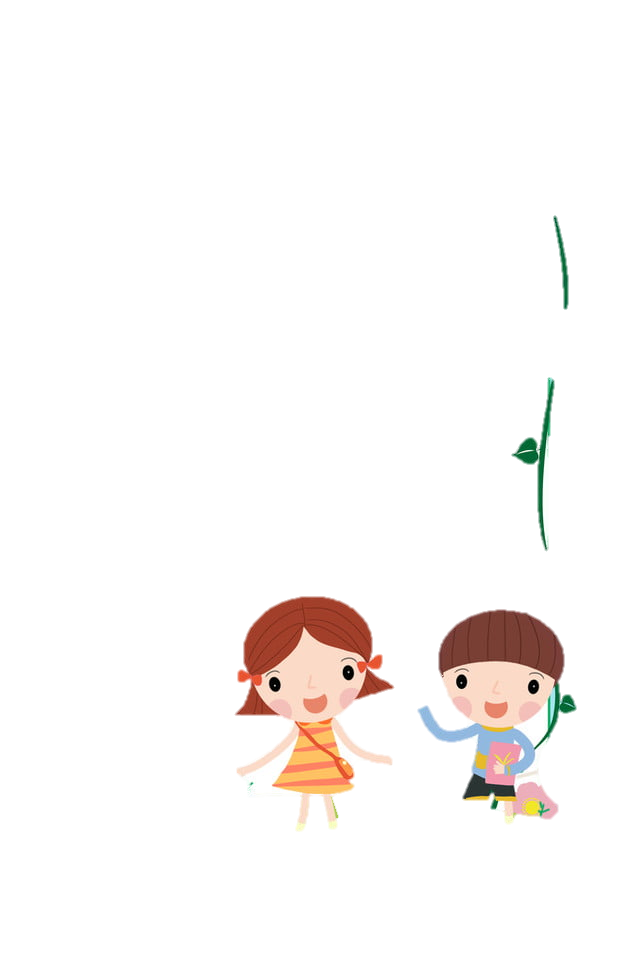 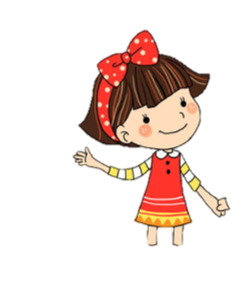 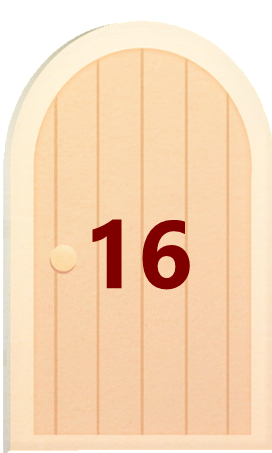 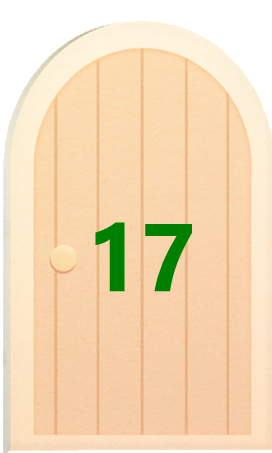 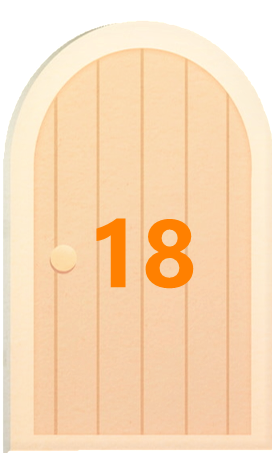 نوف فهد
لين ماجد
منار سعيد
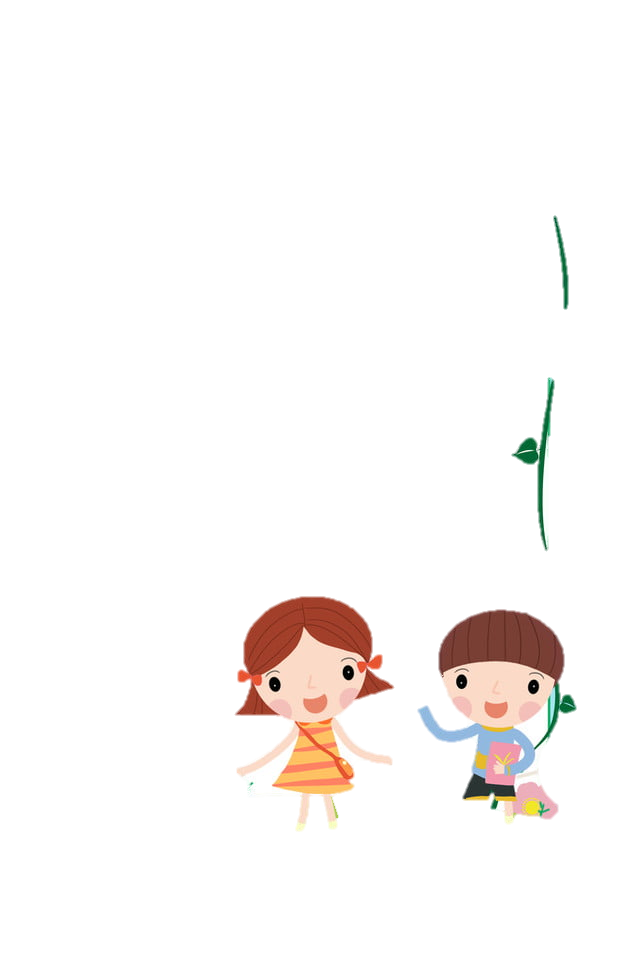 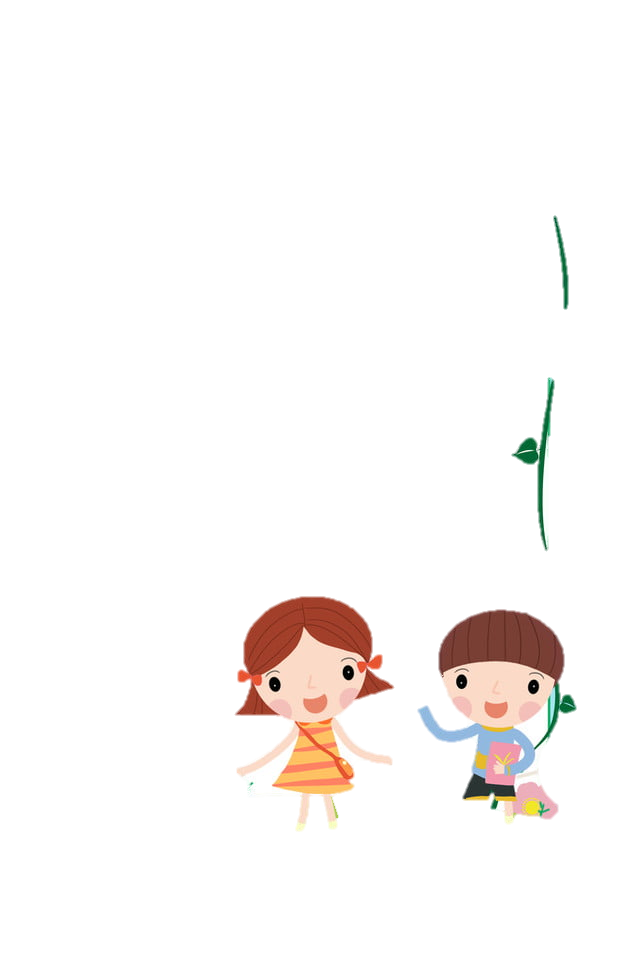 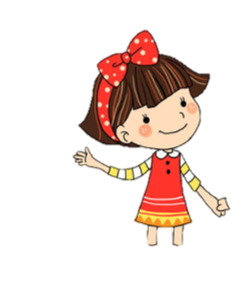 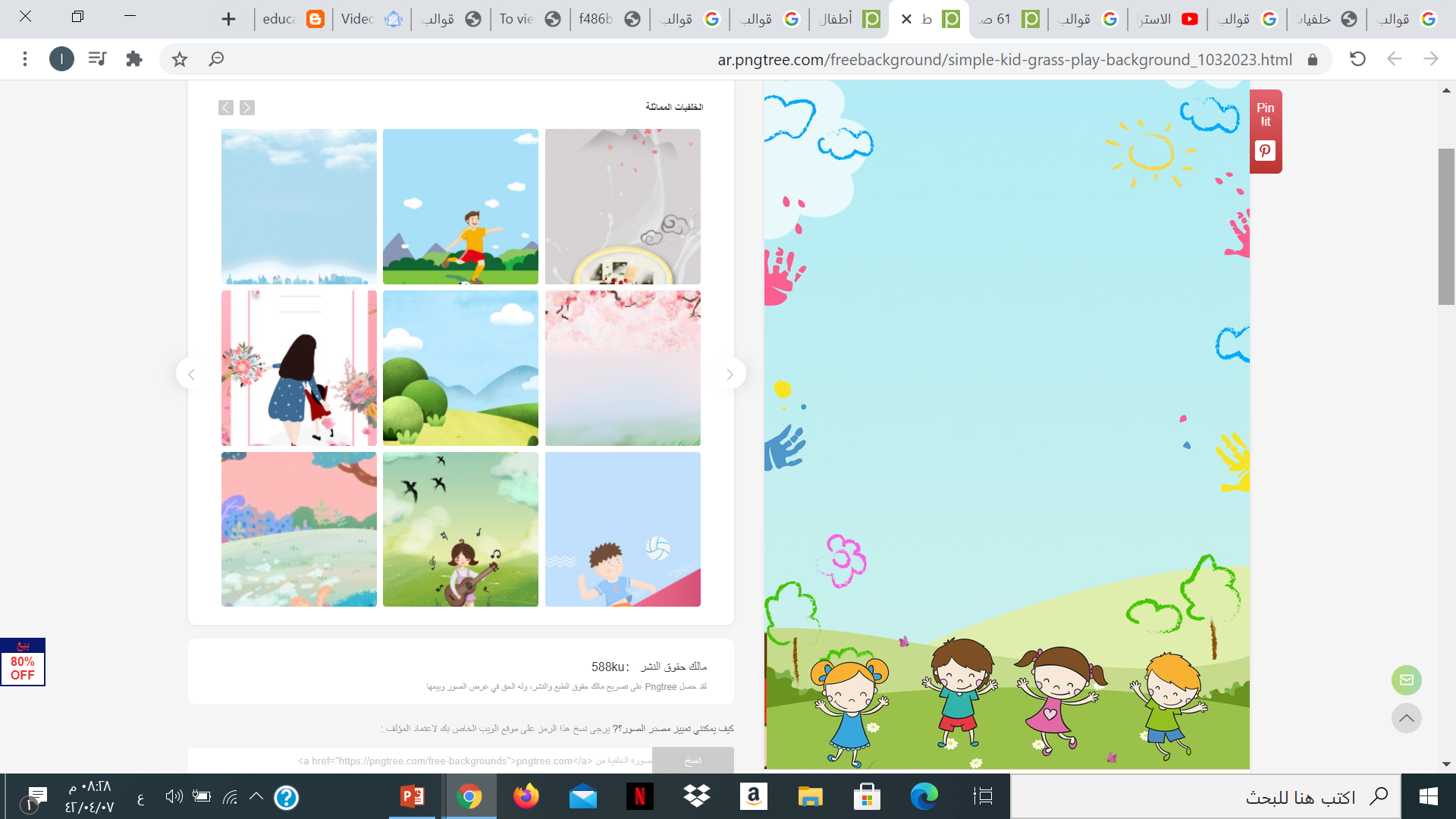 المعلمة / حصة النبهان